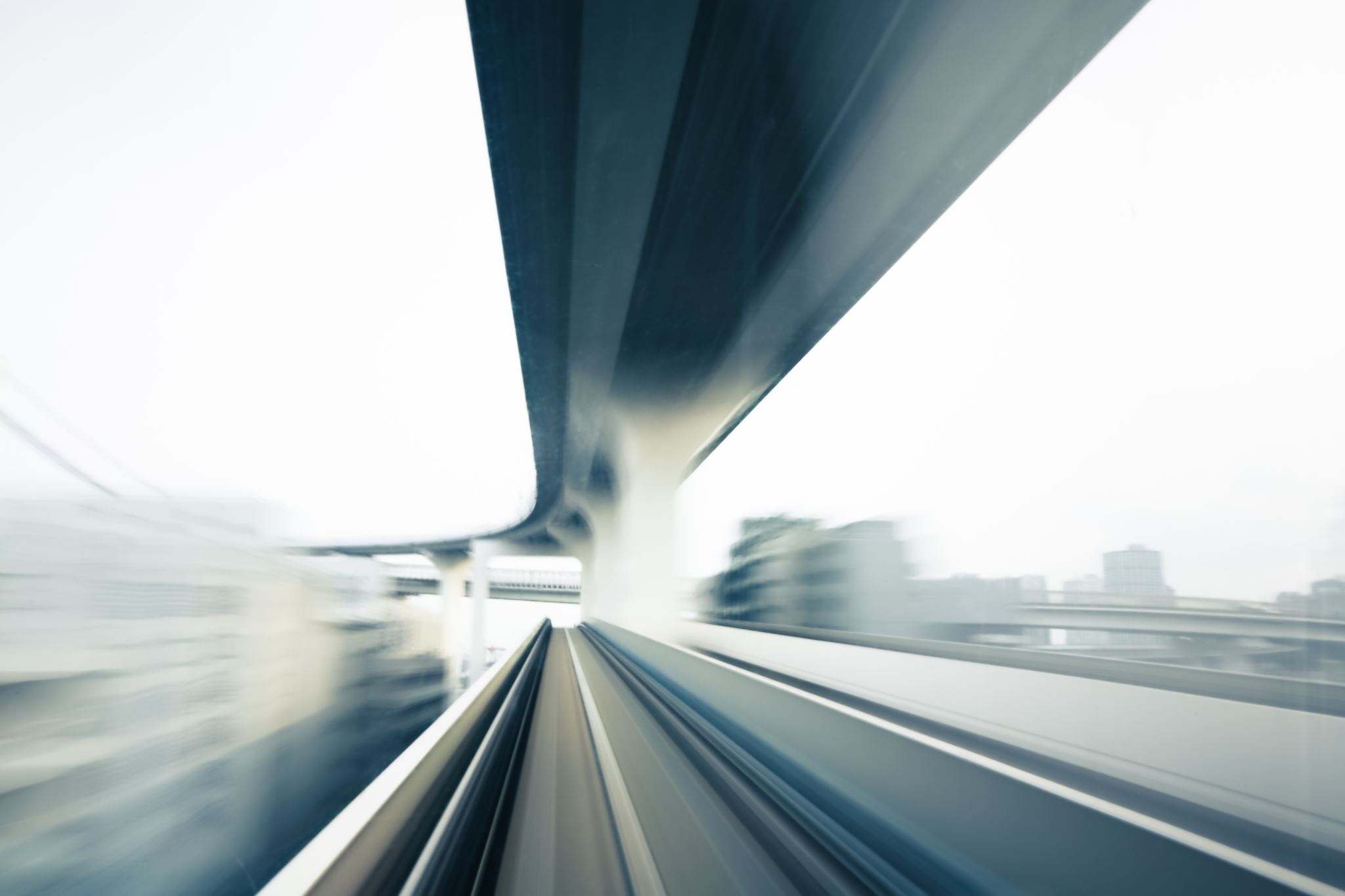 תכנית לחיבור ישראל01/05/2023ט' אייר התשפ"ג
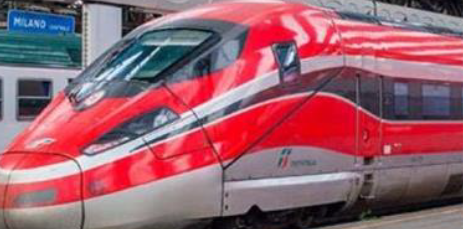 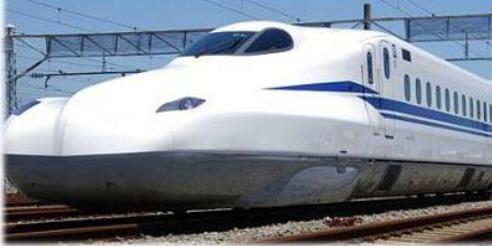 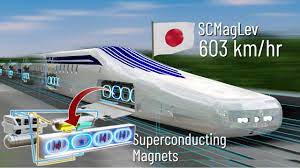 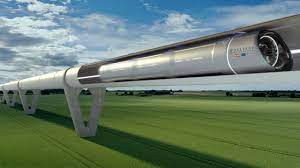 * ללא אומדן עלויות 5 ו-6 באיילון
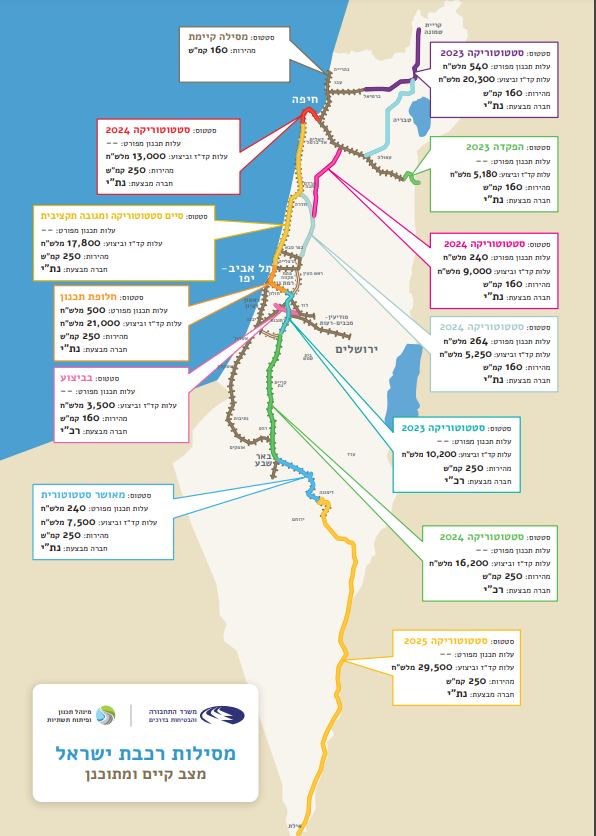 מסילת ק"ש – כרמיאל
מוקדם סטטוטורי – לקראת הפקדת תכנית
תת"ל 65 ב' – הכפלת מסילות החוף: לב המפרץ – חוף הכרמל
בהליך סטטוטורי - פרסום 77-78 לחלופה נבחרת
תת"ל 65 א' – הכפלת מסילות החוף: חוף הכרמל – שפיים
אושרה סטטוטורית
תת"ל 79: עוקף לוד / פלשת –שורק
בהליך התנגדויות (יאושר בשנה הקרובה)
תת"ל 133– מסילות 5 ו-6: שפיים – נתב"ג בחינת חלופות
תת"ל 111: מזכרת בתיה – ב"ש
בהליך התנגדויות (יאושר בשנה הקרובה)
מסילת אילת מקטע צפוני (ב"ש דימונה)
אושרה סטטוטורית
מסילת אילת מקטע דרומי
התנעה סטטוטורית
תקציב נדרש
עקירי החלטת ממשלה
החלטה בדבר הצורך בהובלת מטענים עד אילת
רכבת במהירות 350 קמ"ש או 250 קמ"ש
הגדרה כפרויקט לאומי
הקמת חברה ממשלתית למגה פרויקטים תחבורתיים
שיטת ביצוע ומימון: תקציבי / PPP / BOT